TRƯỜNG CAO ĐẲNG Y TẾ BẠCH MAI
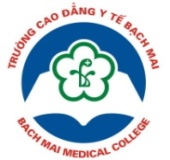 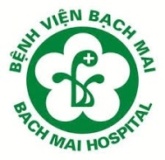 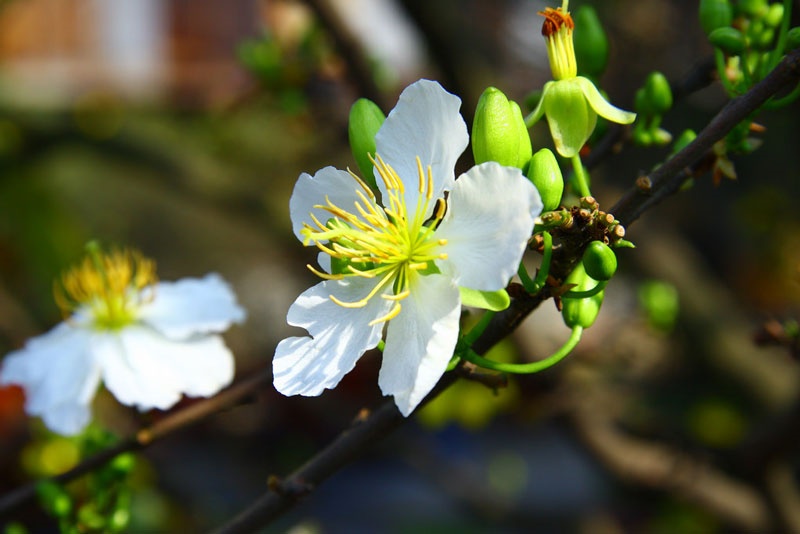 1
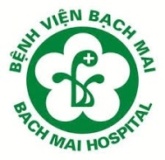 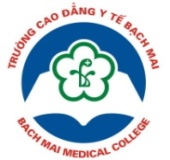 CÂU HỎI 1
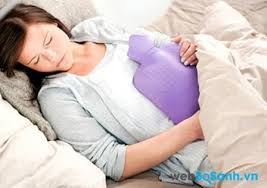 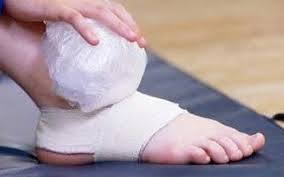 Hãy kể các phương pháp hạ sốt, giảm đau không dùng thuốc?
[Speaker Notes: Mời 01 SV lên trả lời câu hỏi, SV khác lắng nghe nhận xét, bổ sung]
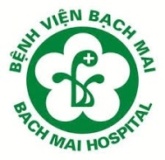 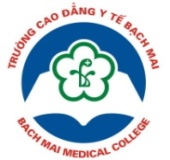 TRƯỜNG CAO ĐẲNG Y TẾ BẠCH MAI
BÀI 7
KỸ THUẬT CHƯỜM ẤM, CHƯỜM LẠNH
Bộ môn Điều dưỡng
[Speaker Notes: Đó là bài học của chúng ta ngày hôm nay và]
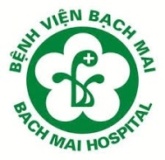 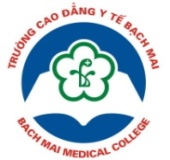 MỤC TIÊU BÀI HỌC
1. Trình bày được mục đích, áp dụng, không áp dụng của kỹ thuật chườm ấm, chườm lạnh cho người bệnh.
2. Trình bày được các tai biến, dự phòng và xử trí tai biến khi thực hiện KT
3. Chuẩn bị được NB, ĐD, DC đầy đủ, chu đáo, khoa học để tiến hành KT chườm ấm, chườm lạnh đúng quy trình.
4. Tiến hành đúng, đầy đủ các bước của QTKT chườm ấm, chườm lạnh với tình huống dạy học cụ thể, tôn trọng tính cá biệt của từng ca bệnh.
5. Thể hiện được thái độ ân cần, tôn trọng NB. Có khả năng làm việc độc lập, đồng thời phối hợp tốt với các thành viên trong nhóm để thực hiện QTKT.
[Speaker Notes: ở bài học này chúng ta cần đạt được các mục tiêu sau: SV đọc, GV tóm tắt]
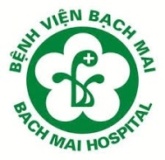 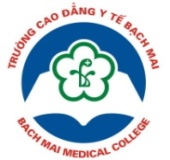 CÂU HỎI 2
Trình bày mục đích của chườm ấm?
5
[Speaker Notes: Trả lời]
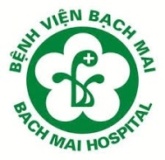 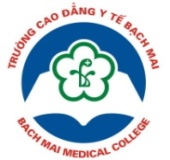 1. MỤC ĐÍCH
1.1. Chườm ấm:
Tăng thân nhiệt cho NB
Giảm đau: Làm giảm sự co thắt cơ, dây chằng, giảm cứng khớp, giảm kích thích thần kinh.
Giúp cho NB dễ chịu, thư giãn.
Tăng tuần hoàn tại chỗ giúp vết thương mau liền.
[Speaker Notes: Làm cho người nóng lên do chườm làm tăng nhiệt độ của da làm nóng nóng đỏ. 
Giảm đau do sức nóng làm co giãn, dây chằng mềm ra và giảm tính kích thích của dây thần kinh.
 Giảm sự co thắt của gân cơ, làm người bệnh cảm giác dễ chịu, được thư giãn
Gây sung huyết cục bộ (do tăng cường sự hoạt động của tế bào và mô, kích thích sự tăng sinh trưởng và hồi phục của mô mới, tăng cường khả năng thực bào của bạch cầu, đồng thời kích thích sự hấp thu những sản phẩm do quá trình viêm sinh ra, làm  đỡ viêm nề chóng mưng mủ), do đó làm tăng tuần hoàn tại chỗ giúp cho quá trình liền vết thương được nhanh hơn, làm giảm sự sung huyết ở sâu]
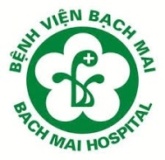 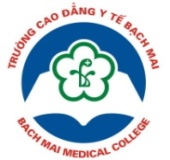 CÂU HỎI 3
Trình bày mục đích của chườm lạnh?
7
[Speaker Notes: Trả lời]
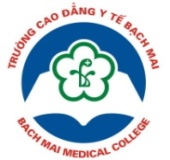 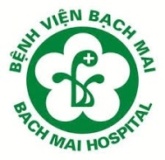 1. MỤC ĐÍCH
1.2. Chườm lạnh:
Hạ thân nhiệt cho NB
Giảm xung huyết, giảm xuất huyết cục bộ, giảm phù nề.
Giảm đau do ức chế hoạt động của tế bào và thần kinh.
Co mạch giảm chảy máu 
Khu trú nhiễm khuẩn, giảm phản ứng viêm
[Speaker Notes: Làm cho người nóng lên do chườm làm tăng nhiệt độ của da làm nóng nóng đỏ. 
Giảm đau do sức nóng làm co giãn, dây chằng mềm ra và giảm tính kích thích của dây thần kinh.
 Giảm sự co thắt của gân cơ, làm người bệnh cảm giác dễ chịu, được thư giãn
Gây sung huyết cục bộ (do tăng cường sự hoạt động của tế bào và mô, kích thích sự tăng sinh trưởng và hồi phục của mô mới, tăng cường khả năng thực bào của bạch cầu, đồng thời kích thích sự hấp thu những sản phẩm do quá trình viêm sinh ra, làm  đỡ viêm nề chóng mưng mủ), do đó làm tăng tuần hoàn tại chỗ giúp cho quá trình liền vết thương được nhanh hơn, làm giảm sự sung huyết ở sâu]
2. CÁC PHƯƠNG PHÁP CHƯỜM
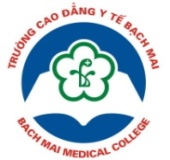 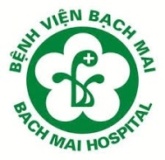 9
2. CÁC PHƯƠNG PHÁP CHƯỜM
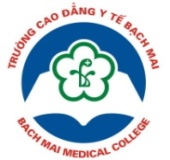 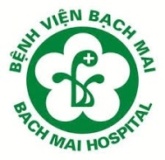 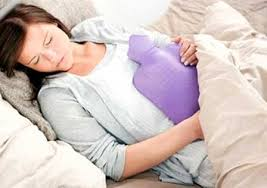 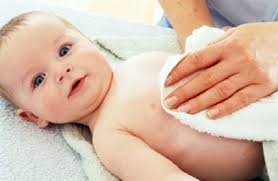 Chườm ấm ướt
Chườm ấm khô
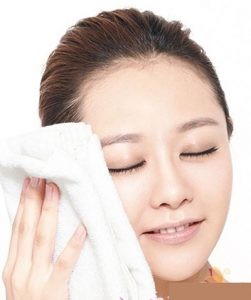 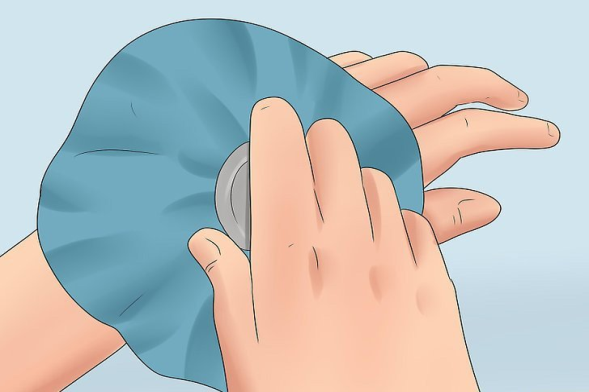 Chườm lạnh khô
Chườm lạnh ướt
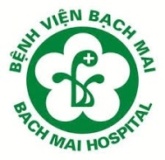 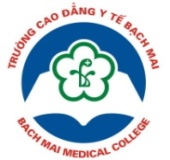 CÂU HỎI 4
Trình bày các trường hợp áp dụng và không áp dụng của chườm ấm?
11
[Speaker Notes: Trả lời]
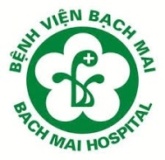 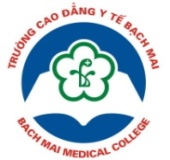 3. ÁP DỤNG VÀ KHÔNG ÁP DỤNG CHƯỜM ẤM
12
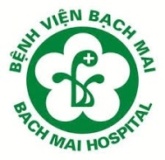 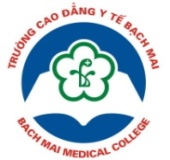 3. ÁP DỤNG VÀ KHÔNG ÁP DỤNG CHƯỜM ẤM
13
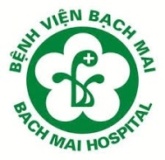 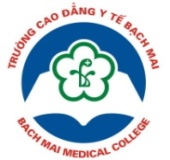 CÂU HỎI 5
Trình bày các trường hợp áp dụng và không áp dụng của chườm lạnh?
14
[Speaker Notes: Trả lời]
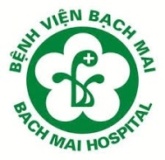 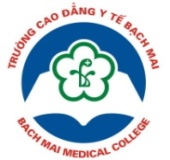 4. ÁP DỤNG VÀ KHÔNG ÁP DỤNG CHƯỜM LẠNH
15
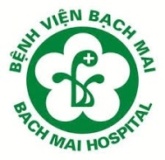 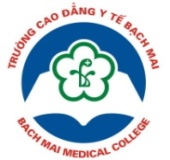 4. ÁP DỤNG VÀ KHÔNG ÁP DỤNG CHƯỜM LẠNH
16
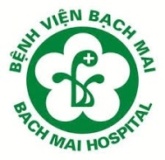 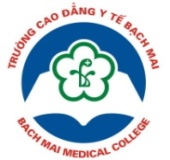 5. QUY TRÌNH KỸ THUẬT
5.1. KỸ THUẬT CHƯỜM ẤM
17
[Speaker Notes: Tóm tắt tình huống: GV hoặc SV]
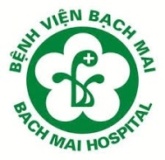 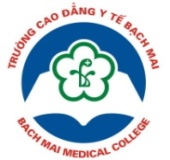 TÌNH HUỐNG LÂM SÀNG 1
Người bệnh: TRẦN VĂN M; 	SN:1959. 
Giường: 8;	 Phòng: 523;		 Khoa: Tiêu hóa.
Địa chỉ: 48 phố Hàng Ngang, Hà Nội  
Chẩn đoán: Viêm dạ dày cấp
Nhận định: người bệnh tỉnh, mệt, đau bụng vùng thượng vị.
Y lệnh của bác sỹ: chườm ấm cho người bệnh.
Yêu cầu:
 1. Hãy chuẩn bị NB để thực hiện kỹ thuật 
2. Hãy chuẩn bị ĐD, dụng cụ để thực hiện kỹ thuật 
3. Tiến hành kỹ thuật  trên người bệnh M theo đúng quy trình.
18
[Speaker Notes: Tóm tắt tình huống: GV hoặc SV]
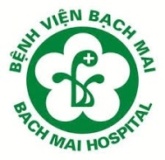 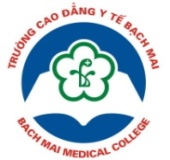 TÌNH HUỐNG LÂM SÀNG 1
Người bệnh: TRẦN VĂN M; 	SN:1959. 
Giường: 8;	 Phòng: 523;		 Khoa: Tiêu hóa.
Địa chỉ: 48 phố Hàng Ngang, Hà Nội  
Chẩn đoán: Viêm dạ dày cấp
Nhận định: người bệnh tỉnh, mệt, đau bụng vùng thượng vị.
Y lệnh của bác sỹ: chườm ấm cho người bệnh.
Yêu cầu:
 1. Hãy chuẩn bị NB để thực hiện kỹ thuật
19
[Speaker Notes: Tóm tắt tình huống: GV hoặc SV]
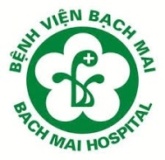 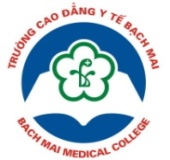 TÌNH HUỐNG LÂM SÀNG 1
Người bệnh: TRẦN VĂN M; 	SN:1959. 
Giường: 8;	 Phòng: 523;		 Khoa: Tiêu hóa.
Địa chỉ: 48 phố Hàng Ngang, Hà Nội  
Chẩn đoán: Viêm dạ dày cấp
Nhận định: người bệnh tỉnh, mệt, đau bụng vùng thượng vị.
Y lệnh của bác sỹ: chườm ấm cho người bệnh.
Yêu cầu:
2. Hãy chuẩn bị ĐD, dụng cụ để thực hiện kỹ thuật
20
[Speaker Notes: Tóm tắt tình huống: GV hoặc SV]
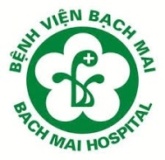 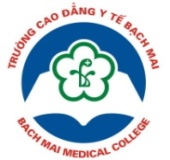 TÌNH HUỐNG LÂM SÀNG 1
Người bệnh TRẦN VĂN M; 	SN:1959. 
Giường: 8;	 Phòng: 523;		 Khoa: Tiêu hóa.
Địa chỉ: 48 phố Hàng Ngang, Hà Nội  
Chẩn đoán: Viêm dạ dày cấp
Nhận định: người bệnh tỉnh, mệt, đau bụng vùng thượng vị.
Y lệnh của bác sỹ: chườm ấm cho người bệnh.
Yêu cầu:
  3. Tiến hành kỹ thuật  trên người bệnh M theo đúng quy trình.
21
[Speaker Notes: Tóm tắt tình huống: GV hoặc SV]
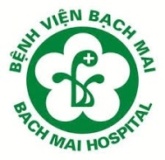 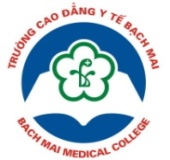 QUY TRÌNH KỸ THUẬT CHƯỜM ẤM KHÔ
Để NB tư thế thích hợp. Đo nhiệt độ nước
Đổ nước vào túi chườm từ 1/2 đến 2/3 túi 
Đuổi khí trong túi, vặn nút, dốc ngược túi chườm để kiểm tra. 
Lau khô túi chườm, bọc vào khăn hoặc túi bọc.
Bộc lộ vùng chườm, bôi vaselin (nếu cần). Đặt túi lên vùng chườm (trẻ nhỏ: đặt túi dọc theo thân), phủ khăn
Theo dõi vùng chườm và NB trong thời gian chườm
Sau 30 phút cho người bệnh nghỉ. Nếu chườm tiếp: thay nước, đổi vị trí.
Lau vùng chườm, xoa bột tale bằng gạc miếng.
Giúp NB về tư thế thoải mái. Đánh giá NB sau khi thực hiện KT. Dặn người bệnh những điều cần thiết.
Thu dọn dụng cụ - Rửa tay . Ghi phiếu theo dõi và chăm sóc điều dưỡng.
22
[Speaker Notes: Chỉ ra các bước khó, bước dễ sai lỗi
Bước quan trọng]
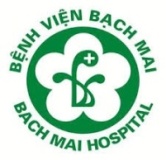 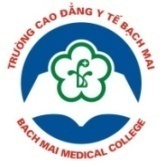 PHIẾU CHĂM SÓC
Họ tên người bệnh:TRẦN VĂN M	Sinh năm:1959	       Nam/ Nữ: Nam
Số giường: 8			Buồng:  523
Địa chỉ: Kim Thương, Kim Thành, Sóc Sơn, Hà Nội
Chẩn đoán:  Viêm dạ dày cấp
23
[Speaker Notes: GV giới thiệu có 01 buổi để thực hành kỹ hơn]
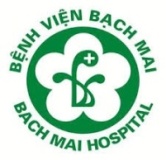 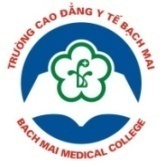 VIDEO
KỸ THUẬT CHƯỜM ẤM KHÔ
24
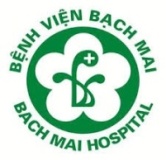 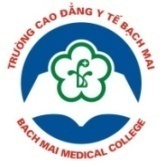 QUY TRÌNH KỸ THUẬT
5.2. KỸ THUẬT CHƯỜM LẠNH KHÔ
25
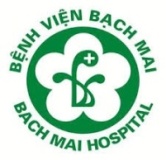 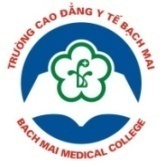 TÌNH HUỐNG LÂM SÀNG 2
Nạn nhân NGÔ VĂN T;	 Sinh năm: 2001  
Nạn nhân bị tai nạn xe máy, được đưa vào Khoa cấp cứu Ngoại BVBM. 
Hiện tại nạn nhân tỉnh, đau nhiều và bầm tím vùng cổ chân phải. 
Chẩn đoán: Chấn thương cổ chân phải
Yêu cầu:
1. Chuẩn bị NN để thực hiện kỹ thuật chườm lạnh.
2. Chuẩn bị ĐD, dụng cụ để thực hiện kỹ thuật chườm lạnh.
3.Tiến hành kỹ thuật chườm lạnh trên nạn nhân T đúng quy trình.
26
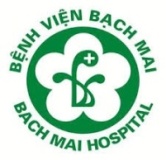 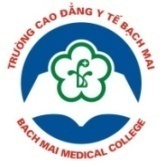 TÌNH HUỐNG LÂM SÀNG 2
Nạn nhân NGÔ VĂN T;	 Sinh năm: 2001  
Nạn nhân bị tai nạn xe máy, được đưa vào Khoa cấp cứu Ngoại BVBM. 
Hiện tại nạn nhân tỉnh, đau nhiều và bầm tím vùng cổ chân phải. 
Chẩn đoán: Chấn thương cổ chân phải
Yêu cầu:
1. Chuẩn bị NN để thực hiện kỹ thuật chườm lạnh.
27
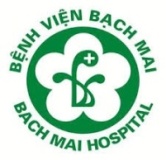 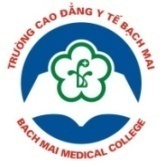 TÌNH HUỐNG LÂM SÀNG 2
Nạn nhân NGÔ VĂN T;	 Sinh năm: 2001  
Nạn nhân bị tai nạn xe máy, được đưa vào Khoa cấp cứu Ngoại BVBM. 
Hiện tại nạn nhân tỉnh, đau nhiều và bầm tím vùng cổ chân phải. 
Chẩn đoán: Chấn thương cổ chân phải
Yêu cầu:
2. Chuẩn bị ĐD, dụng cụ để thực hiện kỹ thuật chườm lạnh.
28
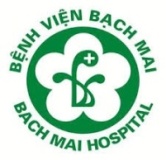 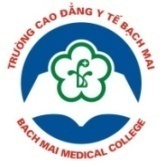 TÌNH HUỐNG LÂM SÀNG 2
Nạn nhân NGÔ VĂN T;	 Sinh năm: 2001  
Nạn nhân bị tai nạn xe máy, được đưa vào Khoa cấp cứu Ngoại BVBM. 
Hiện tại nạn nhân tỉnh, đau nhiều và bầm tím vùng cổ chân phải. 
Chẩn đoán: Chấn thương cổ chân phải
Yêu cầu:
3.Tiến hành kỹ thuật chườm lạnh trên nạn nhân T đúng quy trình.
29
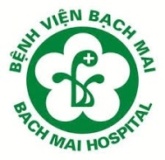 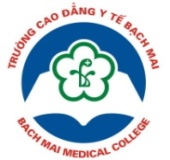 QUY TRÌNH KỸ THUẬT CHƯỜM LẠNH
Để NB tư thế thích hợp.
Đổ nước đá, hoặc đá vào túi chườm từ 1/2 đến 2/3 túi 
Đuổi khí trong túi, vặn nút, dốc ngược túi chườm để kiểm tra. 
Lau khô túi chườm, bọc vào khăn hoặc túi bọc.
Bộc lộ vùng chườm, đặt túi chườm lên vùng chườm, phủ khăn
Theo dõi vùng chườm và NB trong thời gian chườm.
Sau 30 phút cho người bệnh nghỉ. Nếu chườm tiếp: thay nước, đổi vị trí.
Lau vùng chườm, xoa bột tale bằng gạc miếng.
Giúp NB về tư thế thoải mái. Đánh giá NB sau khi thực hiện KT. Dặn người bệnh những điều cần thiết.
Thu dọn dụng cụ - Rửa tay . Ghi phiếu theo dõi và chăm sóc điều dưỡng.
30
[Speaker Notes: Chỉ ra các bước khó, bước dễ sai lỗi
Bước quan trọng]
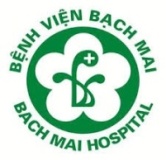 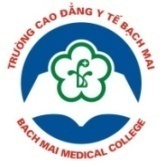 PHIẾU CHĂM SÓC
Họ tên người bệnh: NGÔ VĂN T	Sinh năm: 2001	       Nam/ Nữ: Nam
Số giường: 8		Buồng: Cấp cứu Ngoại
Chẩn đoán:  Chấn thương cổ chân phải
31
[Speaker Notes: GV giới thiệu có 01 buổi để thực hành kỹ hơn]
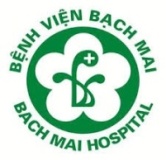 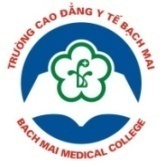 VIDEO
KỸ THUẬT CHƯỜM LẠNH KHÔ
32
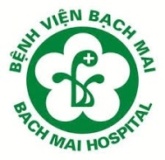 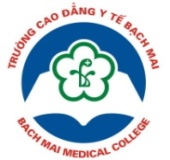 CÂU HỎI 6
Trình bày tai biến, cách đề phòng và xử trí tai biến có thể gặp phải khi thực hiện kỹ thuật chườm ấm, chườm lạnh?
33
[Speaker Notes: Trả lời]
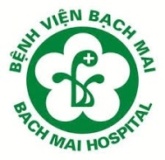 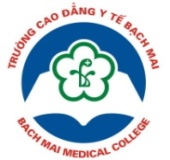 5. TAI BIẾN, CÁCH ĐỀ PHÒNG VÀ XỬ TRÍ TRONG CHƯỜM ẤM
34
[Speaker Notes: Trả lời]
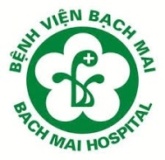 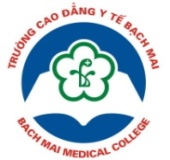 5. TAI BIẾN, CÁCH ĐỀ PHÒNG VÀ XỬ TRÍ TRONG CHƯỜM LẠNH
35
[Speaker Notes: Trả lời]
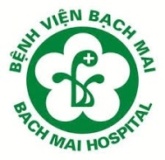 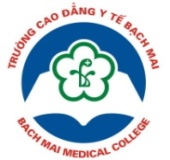 5. TAI BIẾN, CÁCH ĐỀ PHÒNG VÀ XỬ TRÍ
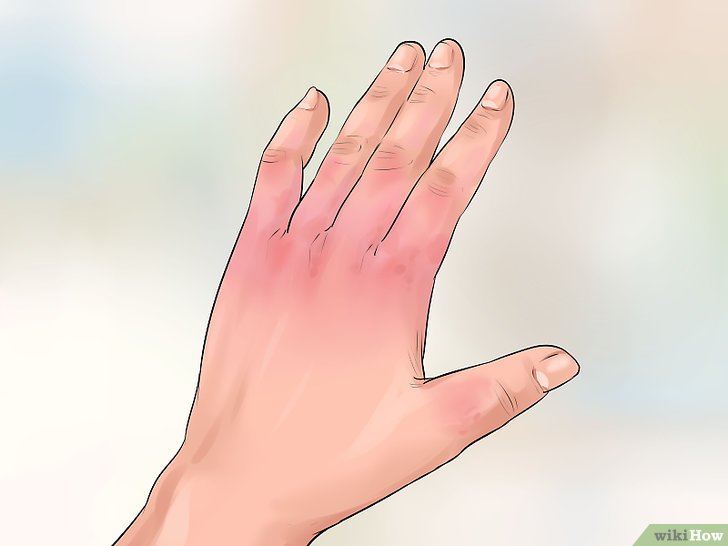 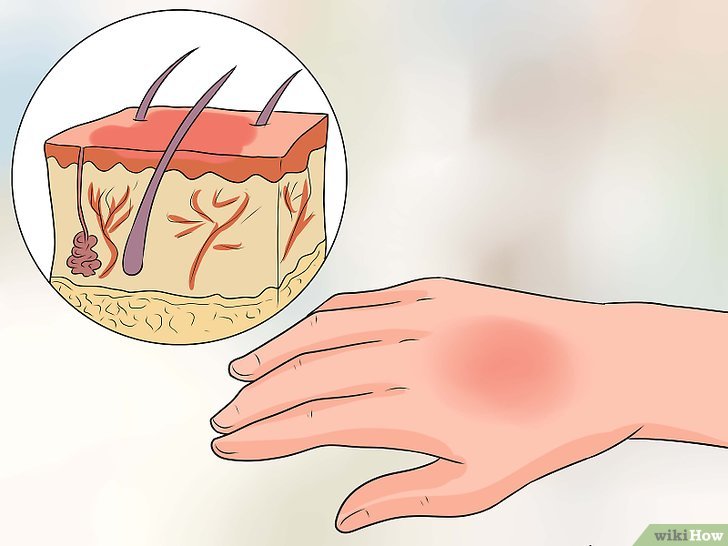 BỎNG NHIỆT LẠNH
BỎNG NHIỆT NÓNG
36
[Speaker Notes: Trả lời]
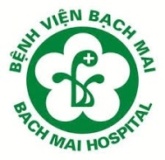 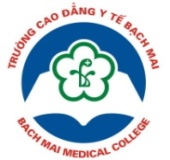 6.  LƯU Ý
-	Theo dõi và phát hiện các tai biến để tiến hành xử trí: tổn thương da, bỏng, hạ thân nhiệt.
-	Không chườm liên tục quá lâu ở một vị trí. 
Đối với chườm ướt: tránh làm ướt quần áo.
Đối với chườm khô: Không để người bệnh nằm đè lên túi chườm.
37
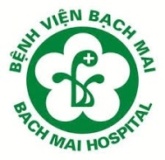 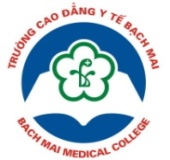 YÊU CẦU THỰC TẬP
CHIA 3 NHÓM THỰC TẬP
TIẾN HÀNH KỸ THUẬT CÁC BƯỚC THEO BẢNG KIỂM
38
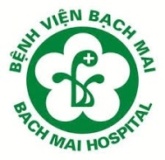 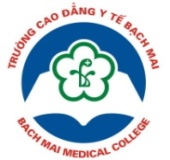 TRƯỜNG CAO ĐẲNG Y TẾ BẠCH MAI
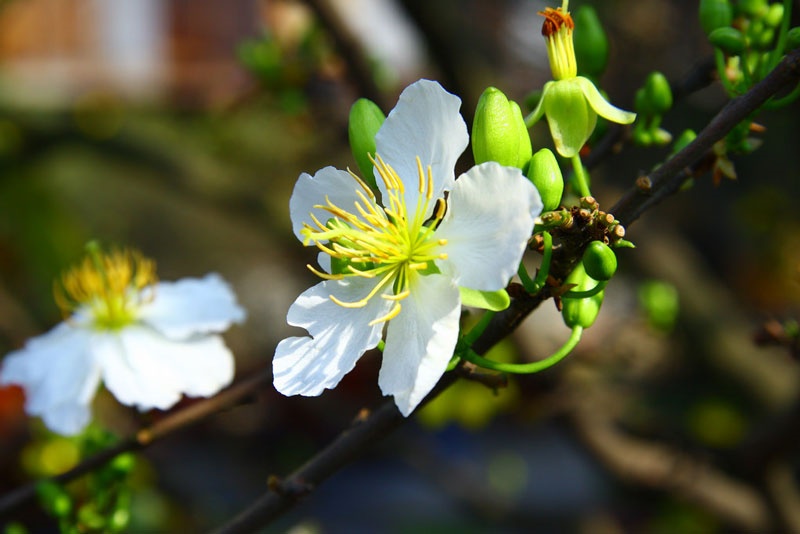 39